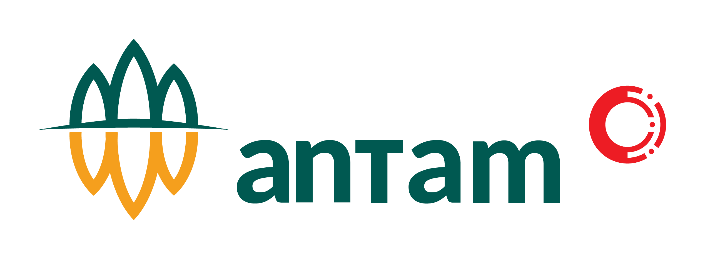 PENJELASAN LELANG TAHAP I
JASA PEKERJAAN RENOVASI GEDUNG MAIN OFFICE 
PT ANTAM Tbk UBPN KOLAKA 
(Nomor : T2023010059/PEL-NSP/II/2023)
Pomalaa, 13 Februari 2023
Proses Pengadaan
Penjelasan Proses Pelelangan
Cara Penyampaian Dokumen Tahap I
Penjelasan Teknis dan Ketentuan Umum
PROSES PENGADAAN LELANG TAHAP I
PENJELASAN PROSES PELELANGAN
PT Antam Tbk tidak menggunakan Keppres 80/Perpres 54/Perpres 70, yang Antam gunakan adalah kepdir No. 333.K/92/DAT/2017 beserta perubahannya;
Metode Pelelangan menggunakan Metode 2 Tahap. 
Penyerahan Tahap I sesuai jadwal (waktu) yang telah ditentukan serta penilaian bersifat mandatory;
Persyaratan minimal Pelelangan adalah terdapat 3 (tiga) peserta yang lulus administrasi, teknis  (Tahap I) dan harga serta Bid Bond  (Tahap II), jika peserta kurang akan dilakukan lelang ulang;
Pada Proses Lelang Ulang Tahap I dibuka secara umum dan jika Lelang Ulang pada Tahap II, maka hanya diikuti yang lolos pada Tahap I, minimal terdapat 1 (satu) peserta yang lulus Tahap II (harga dan bid bond).
Pembukaan Lelang dilakukan oleh Panitia Lelang pada waktu yang telah ditetapkan. Dokumen yang terlambat diterima dari waktu yang ditetapkan akan dinyatakan gugur.
Pelelangan ini hanya diikuti oleh peserta lelang yang telah mendaftar dan daftar Bidder List E-proc Antam;
Proses Lelang dapat dibatalkan sesuai kriteria dalam Dokumen Lelang BAB INSTRUKSI PENAWAR BUTIR 6.
Sanggahan terhadap Hasil Lelang sesuai kriteria dalam Dokumen Lelang BAB INSTRUKSI PENAWAR BUTIR 8.
PENJELASAN TAHAP I (Administrasi dan Teknis)
PERSYARATAN ADMINISTRASI sesuai yang disebutkan dalam dokumen Lelang :
Copy Sertifikat Mitra Kerja (SMK) Kantor Pusat/Unit yang masih berlaku atau Bagi Penyedia Barang dan Jasa/Peserta Pelelangan yang belum mempunyai SMK ANTAM maka harus menyerahkan/melampirkan Biodata Perusahaan sesuai dokumen pelelangan Lampiran A point 4.a.
Surat Pernyataan tidak berkolusi (sesuai format dari PT Antam Tbk) ditandatangani pimpinan perusahaan di atas materai dan dicap perusahaan. Jika bukan pimpinan  perusahaan maka harus dilampirkan surat kuasa. Form surat pernyataan terlampir pada dokumen pengadaan halaman terakhir.
Laporan keuangan tahun 2021 yang telah diaudit oleh Akuntan Publik dengan Opini Wajar.

PROPOSAL TEKNIS
       Proposal teknis yang disampaikan sesuai dengan persyaratan yang ada dalam dokumen TOR/KAK, yaitu:
Pekerjaan dan ruang lingkup, sebagaimana tertuang dalam Lampiran B. Term of Reference (TOR)/Kerangka Acuan Kerja (KAK) (terlampir) pada Dokumen Pelelangan ini bersifat menggugurkan (mandatory).
Peserta Pelelangan wajib memenuhi kriteria penilaian teknis sebagaimana tertuang dalam Lampiran TOR/KAK.
Data teknis lainnya yang diperlukan akan disampaikan pada saat Rapat Penjelasan Pelelangan (Aanwijzing).
CARA PENYAMPAIAN DOKUMEN TAHAP 1
Mengingat adanya Kebijakan Manajemen PT ANTAM Tbk terkait tindak lanjut dari penetapan pandemi COVID-19, maka seluruh dokumen Pelelangan hanya dapat dilakukan secara Online melalui media Email dalam bentuk Softcopy File dari scan dokumen hardcopy dan melalui system e-SCM (eproc). Softcopy file menjadi lampiran email maksimal ukuran file 10 MB, apabila ukuran file lebih 10 MB agar mengirimkan tautan media Penyimpanan/Link Drive (misalnya Google Drive atau yang lainnya) yang dapat diakses dan didownload untuk keperluan pembukaan pelelangan atau dapat juga mengirimkan langsung menggunakan amplop.
Judul file tidak terlalu panjang dan tidak memberikan password sehingga dapat memudahkan untuk proses pembukaan lelang.
Alamat email pengiriman dokumen penawaran Tahap I (Administrasi dan Teknis):
sekretaristimpengadaan.sultra (sekretimscm.sultra@antam.com)
Pembukaaan Dokumen Tahap I dilakukan pada tanggal 21 Februari 2023 pukul 14.00 WITA.
KETENTUAN UMUM LAINNYA
Apabila ada oknum yang tidak bertanggung jawab mengatasnamakan Pejabat PT Antam Tbk, terkait proses pengadaan mohon untuk diabaikan dan segera diinformasikan ke PT Antam Tbk KP/Unit.
Untuk Mitra Kerja yang diundang dan tidak mengirimkan surat penawaran baik Tahap I dan II, wajib melampirkan surat keterangan terkait tidak mengirimkan surat penawaran, apabila tidak melampirkan maka untuk pengadaan Lelang ulang tidak akan diikut sertakan lagi (diundang) dan kami anggap mengundurkan diri.
Pastikan penawaran by eproc (status bidder) sudah Edit/Resubmit technical quotation, yang berarti pengisian by system E-proc sudah final/ completed (Tahap I)
Komunikasi dan pertanyaan terkait pelelangan dapat disampaikan paling lambat hingga Pukul 15.00 WITA melalui email kepada: Imron Pratama (imron.pratama@antam.com); Widya Arianty Gavoer (widya.arianty@antam.com)
Cc : Fajar Adi Prabowo (fajaradi.prabowo@antam.com)
Daftar pertanyaan beserta jawaban akan kami sampaikan kembali kepada seluruh peserta setelah batas waktu pertanyaan telah ditutup.
TERIMA KASIH